Chapter 4Digital Photography
4.1 Reviewing Cameras
Digital Cameras
Older Cameras
Used Film
Took longer to access pictures
No film used
Instant access to view pitures
Easy to load to a computer
Easy to share with others
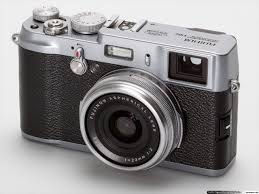 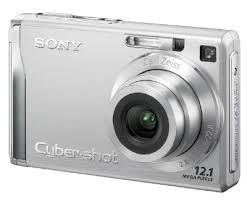 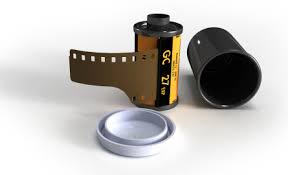 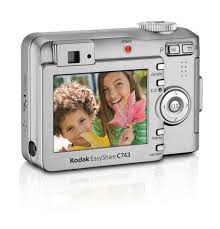 DSLR vs. Point & Shoot
DSLR = Digital Single Lens Reflex
Designed for professionals 
Advantages	
Better image quality
More adaptability
Faster performance
More control
What you see is what you get!
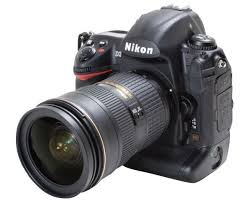 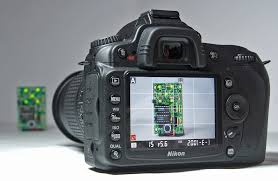 [Speaker Notes: Designed for professionals or serious amatures who are concerned with image quality.
Better Image Quality = larger image sensors and if an image is going to be enlarged or used for print images it needs to be a quality image
More Adaptabiltiy = can be used with a variety of accessories like lenses and flashes, allowing super zoom lenses or other options. Gives user more flexibility.
Faster Performance = works faster and has faster shutter speeds so you are able to take better pictures faster.
More Control = you can fine tune settings to get the very best image and gives user more control
What you see is what you get = when you look thru the lens you see exactly what the image will be, point and shoot gives you a preview but it may not match the actual image.]
DSLR vs. Point & Shoot
Point & Shoot
Less Expensive
More Portable
Easier to Use
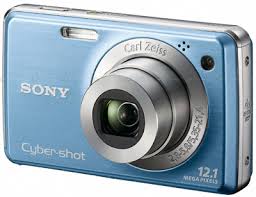 [Speaker Notes: Less Expensive = more affordable because they do not have as many accessories or options
More portable = they fit into a pocket so they are handy 
Easier to use = you don’t need to know a lot about photography to use this type of camera]
Camera Features
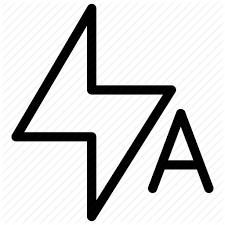 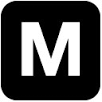 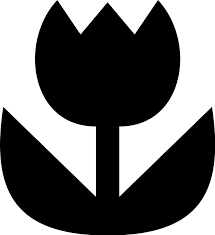 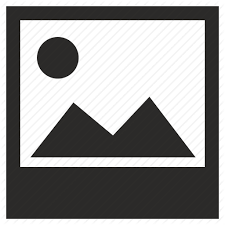 Optical vs. Digital Zoom
Optical Zoom
Camera lens physically moves to magnify the subject
It’s like binoculars
The pixels are unchanged
Digital Zoom
Camera sensor crops the area and digitally enlarges the subject
Pixels are distorted
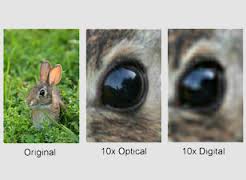 4.2 Taking Photographs
Candid Photographs = not posed / informal
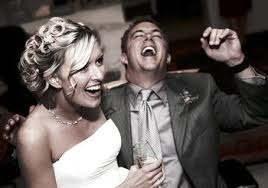 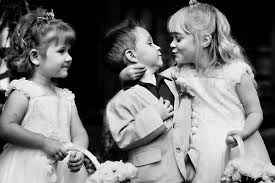 Rule of Thirds
An image should be divided into 9 equal parts
Place the focal point where 2 lines meet slightly off center
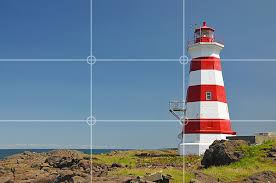 Framing
Using elements in a scene to visually surround your subject and make it stand out
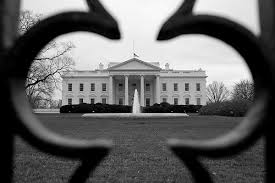 Fence décor provides the frame in this picture
Leading Lines
Actual or suggested lines in an image that draw a viewer’s eye to the focal point
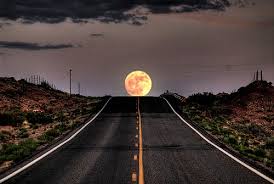 Sun is the focal point
Road lines lead viewer to the sun
Cropping
Including all the elements you want
Excluding everything you DON’T want
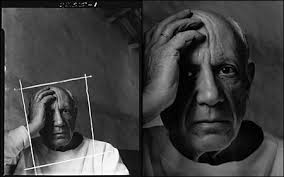 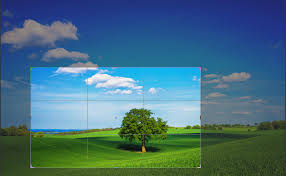 Directional Lighting
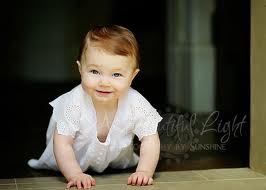 Front Lighting = shines from behind the camera and lights up the front of the subject (no shadows)

Side Lighting = shines from left or right of camera (shadows)

Back Lighting = shines from behind the subject towards camera (silhouette)
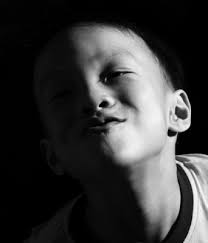 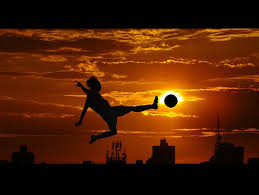 Depth
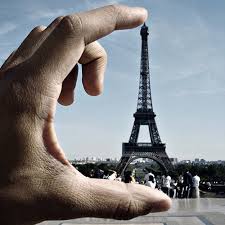 More depth = more lifelike
Perspective = what makes things look larger or smaller

Angles = changing angles can change perspective
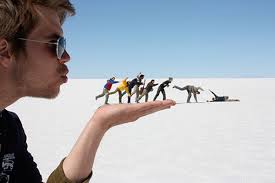 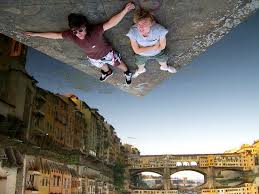 Depth continued
Foreground


Middle ground


Background
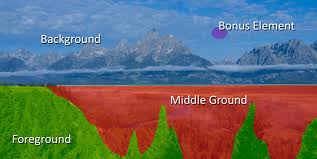